LF 9
Kreditsicherheiten Teil 1
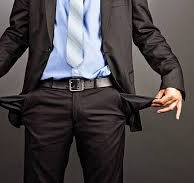 Warum?
Blankokredite (= Personalkredite) sind eher selten…

Aufgabe: Was ist ein Blankokredit?

Aufgabe: bitte überlegen Sie, welche Nachteile ein Blankokredit für den Kreditgeber („Gläubigerin“) hat.
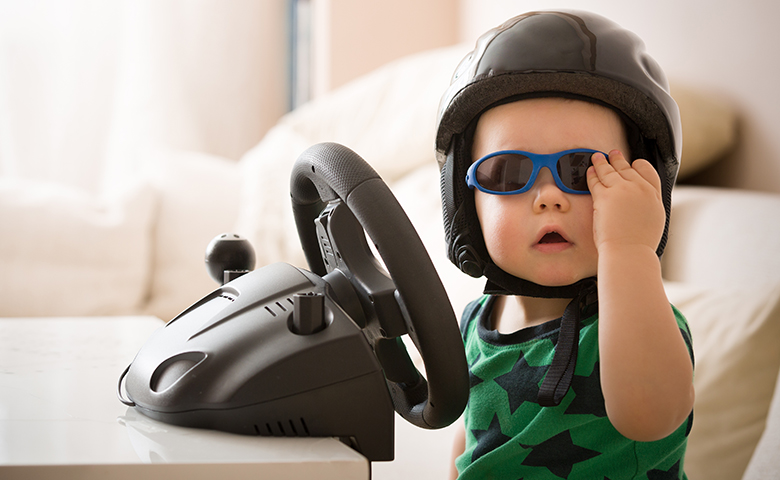 Ok, wir brauchen Sicherheiten.
Warum?
Kann der Schuldner nicht zahlen, hat der Gläubiger die Möglichkeit die gestellte Sicherheit zu verwerten
Welche Sicherheiten gibt es generell?
[Speaker Notes: Realkredit: ein Kredit der Grundpfandrechte]
Im Schaubild:
[Speaker Notes: Quelle: Kiehl, Infoband 3, S. 98]
Übung: Bürgschaft: 15-20 Minuten
Bitte informieren Sie sich im Internet:

Bürgschaft: was genau wird hierunter verstanden?
Bürgschaft: gibt es einen Unterschied zwischen Privatleuten und Kaufleuten?
Bürgschaft: welche Probleme können entstehen?

Zusatzaufgabe:
Wie hätten Probleme verhindert werden können?
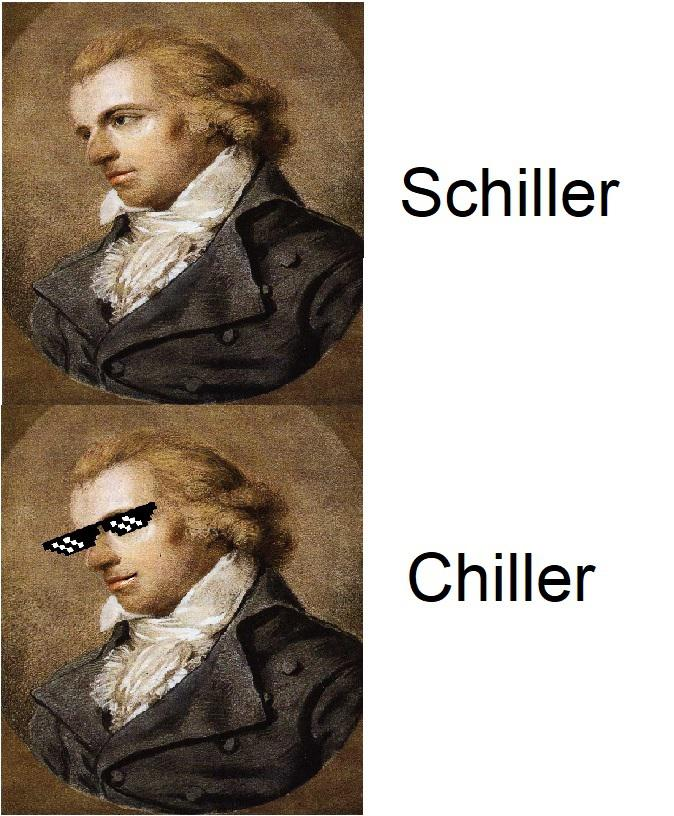 Die Bürgschaft
Neben den Hauptschuldner tritt ein Bürge, der sich verpflichtet unter bestimmten Voraussetzungen für die Verbindlichkeiten des Hauptschuldners einzutreten

Wichtig: Sowohl Tilgung als auch ZINSzahlung
Wo zu finden? BGB § 765 ff  §349 ff HGB

Unterschied: Ausfallbürgschaft (Einrede der Vorausklage)
Oder
Selbtschuldnerische Bürgschaft
Vorteile und Chancen einer Bürgschaft
Eigentumsvorbehalt
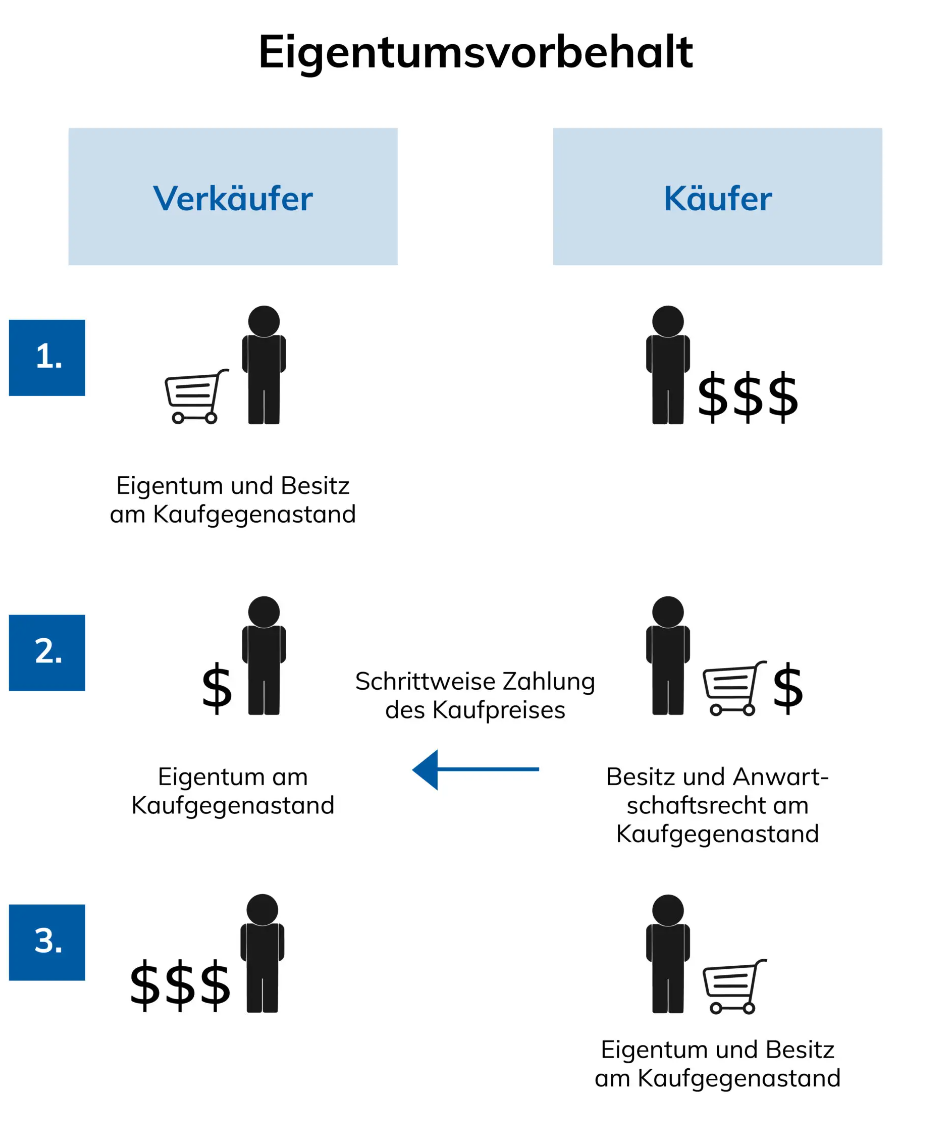 3 Arten:

A) einfacher Eigentumsvorbehalt
B) verlängerter Eigentumsvorbehalt
C) erweiterter Eigentumsvorbehalt
Übung: 10 Minuten
Sie haben gehört, welche Eigentumsvorbehalte es gibt

Bitte suchen Sie für jede Form des Eigentumvorbehalts ein Beispiel und erläutern Sie, warum es hier Sinn macht, diese Art des Eigentumvorbehalts zu wählen
Vorteile und Nachteile
Die Sicherungsübereignung
Vorteile und Nachteile
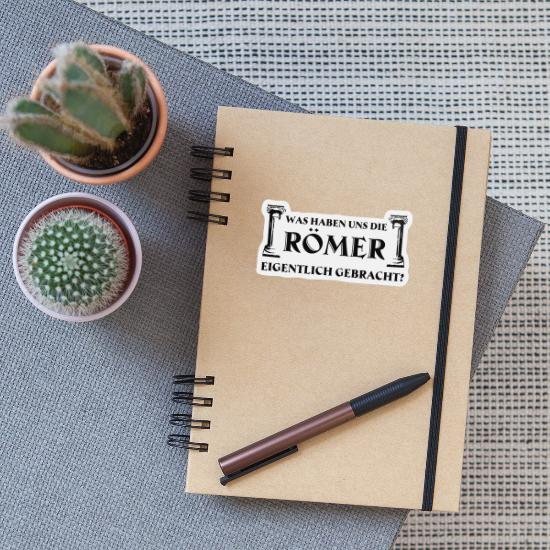 Lombardkredit
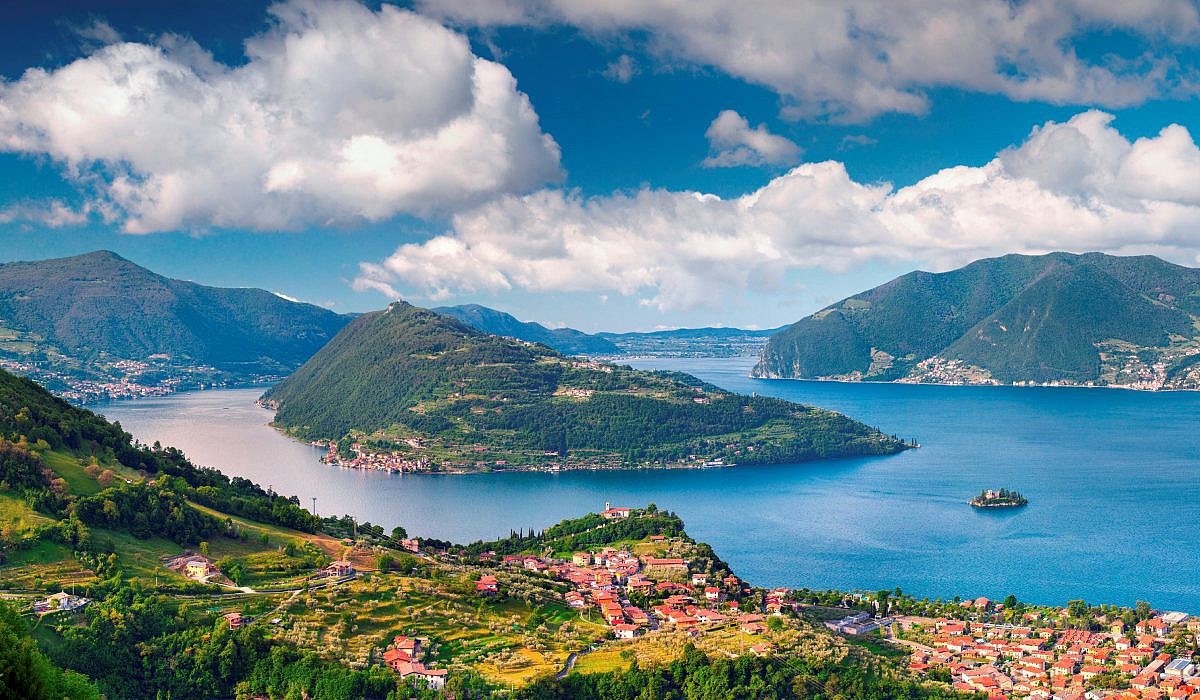 Lombardkredit
Benannt nach der Lombardei

Sicherheit erfolgt über Pfandrecht durch Einigung und Übergabe

Wichtig: anders als bei der Sicherungsübereignung bleibt der Schuldner EIGENTÜMER der Sache. 
Pfandrechtsgläubiger wird nur Besitzer, muss das Pfandgut sorgfältig aufbewahren und nach Erlöschen wieder an den Verpfänder zurück geben
Lombardkredit wichtig: